bovine collagen
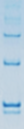 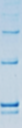 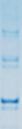 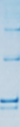 PEPSIN
pH 1.2- PPR 0.1
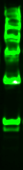 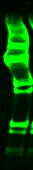 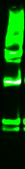 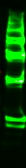 G60
G0
G10
G5